ф
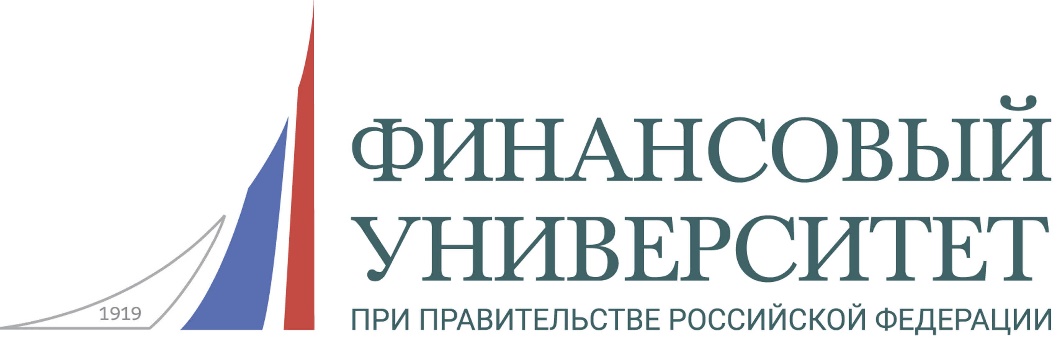 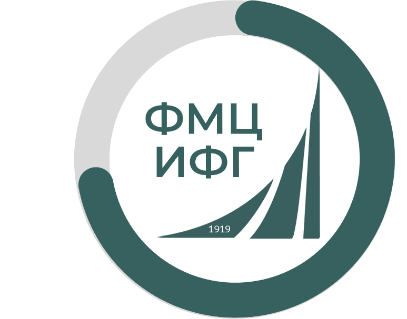 ИНСТИТУТ ФИНАНСОВОЙ ГРАМОТНОСТИ - ФЕДЕРАЛЬНЫЙ МЕТОДИЧЕСКИЙ ЦЕНТР ПО ФИНАНСОВОЙ ГРАМОТНОСТИ ВЗРОСЛОГО НАСЕЛЕНИЯ
Базовые инструменты инвестирования
к.э.н. Понявина Мария Борисовна
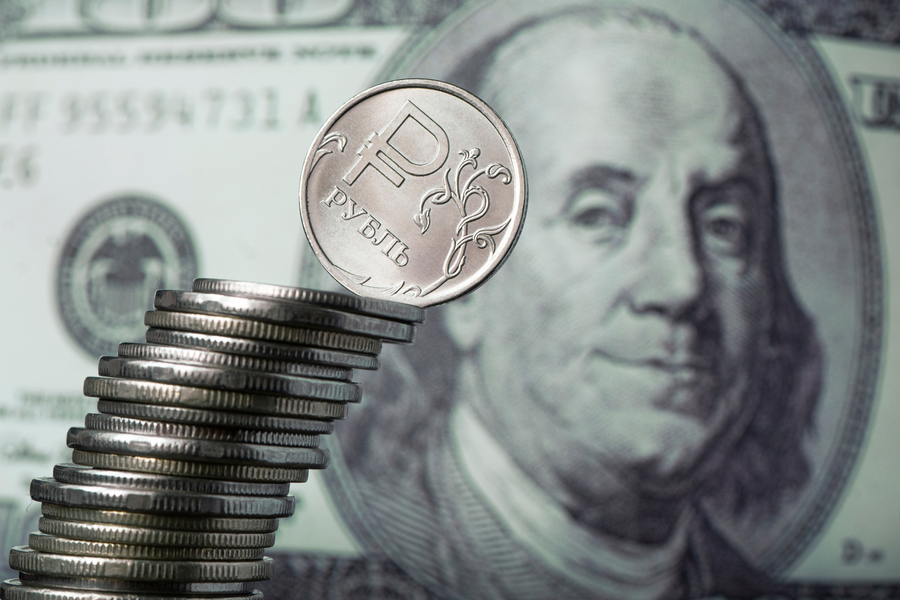 Базовые инструменты инвестирования
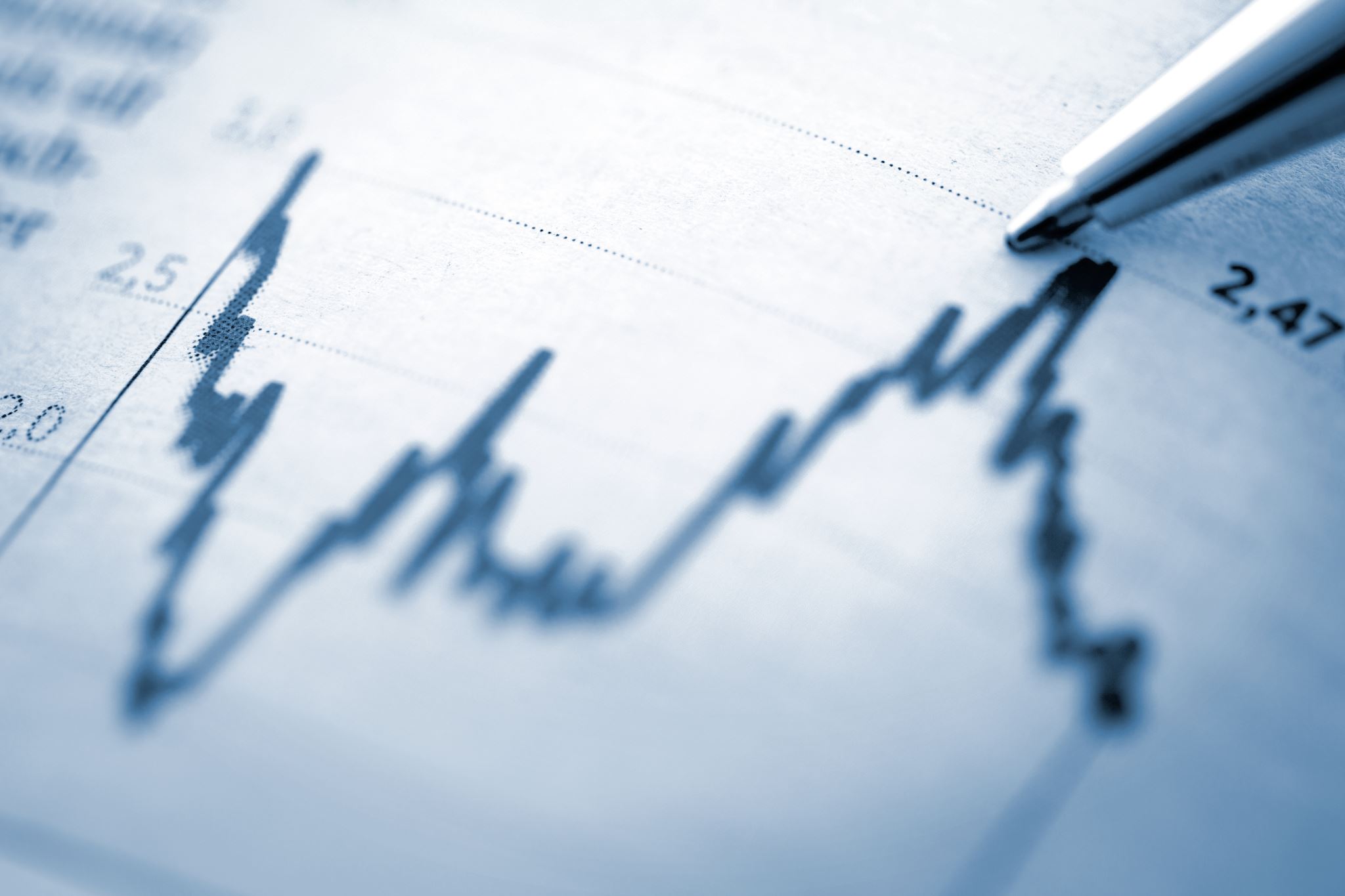 В условиях нестабильной экономики граждане все чаще задумываются о том, как сохранить свои сбережения. 
Недостаток знаний и опыта в этой сфере часто приводит к убыткам.
Инвестиции
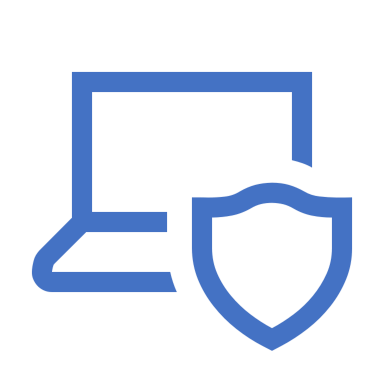 инвестиции - денежные средства, ценные бумаги, иное имущество, в том числе имущественные права, иные права, имеющие денежную оценку, вкладываемые в объекты предпринимательской и (или) иной деятельности в целях получения прибыли и (или) достижения иного полезного эффекта
№ 39-ФЗ "Об инвестиционной деятельности в Российской Федерации, осуществляемой в форме капитальных вложений"
Виды инвестиций
Инструменты инвестора
Доходность и сопутствующие риски
Малорисковые
депозиты в надежных банках
участие в накопительных программах
облигации федерального займа
Среднерисковые
депозиты в небольших коммерческих банках
облигации коммерческих компаний и финансовых учреждений
паи облигационных фондов и фондов недвижимости
устойчивая валюта
С высоким уровнем риска
акции
паи индексных и акционных фондов
инструменты срочного рынка
валюта, котировки которой подвержены частым колебаниям
криптовалюта
Риски
Риск эмитента
Правовой и политический риски
Рыночный риск
Риск ликвидности
Процентный риск
Валютный риск
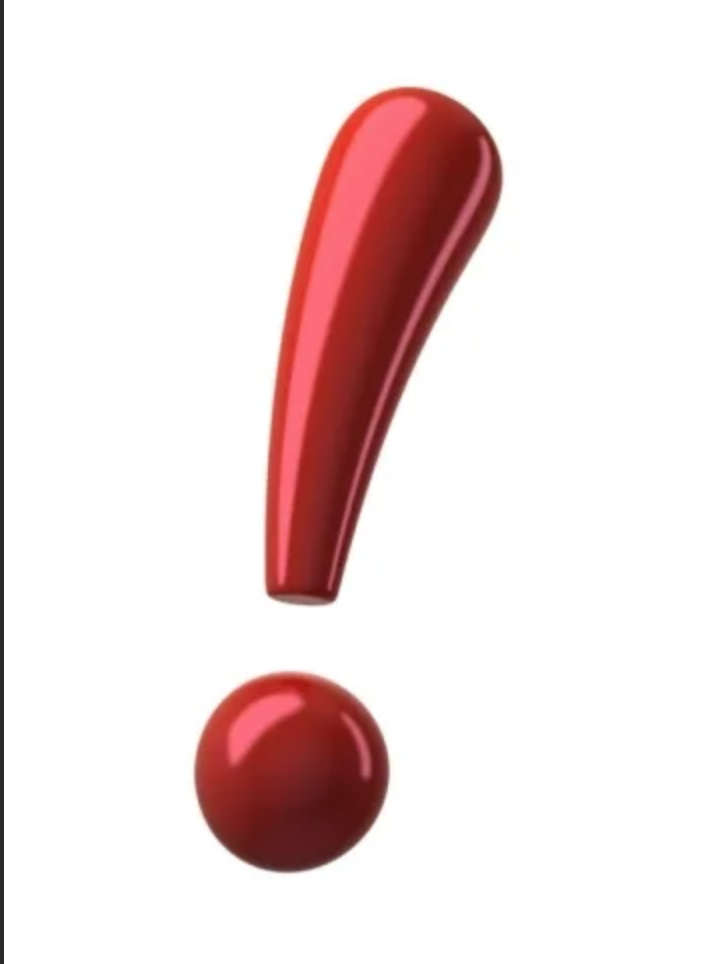 чем выше доходность инструмента, тем с большим риском связаны инвестиции в него. Начинающим вкладчикам не рекомендуется на первых этапах своей деятельности выбирать активы с доходностью более 20–30 %.
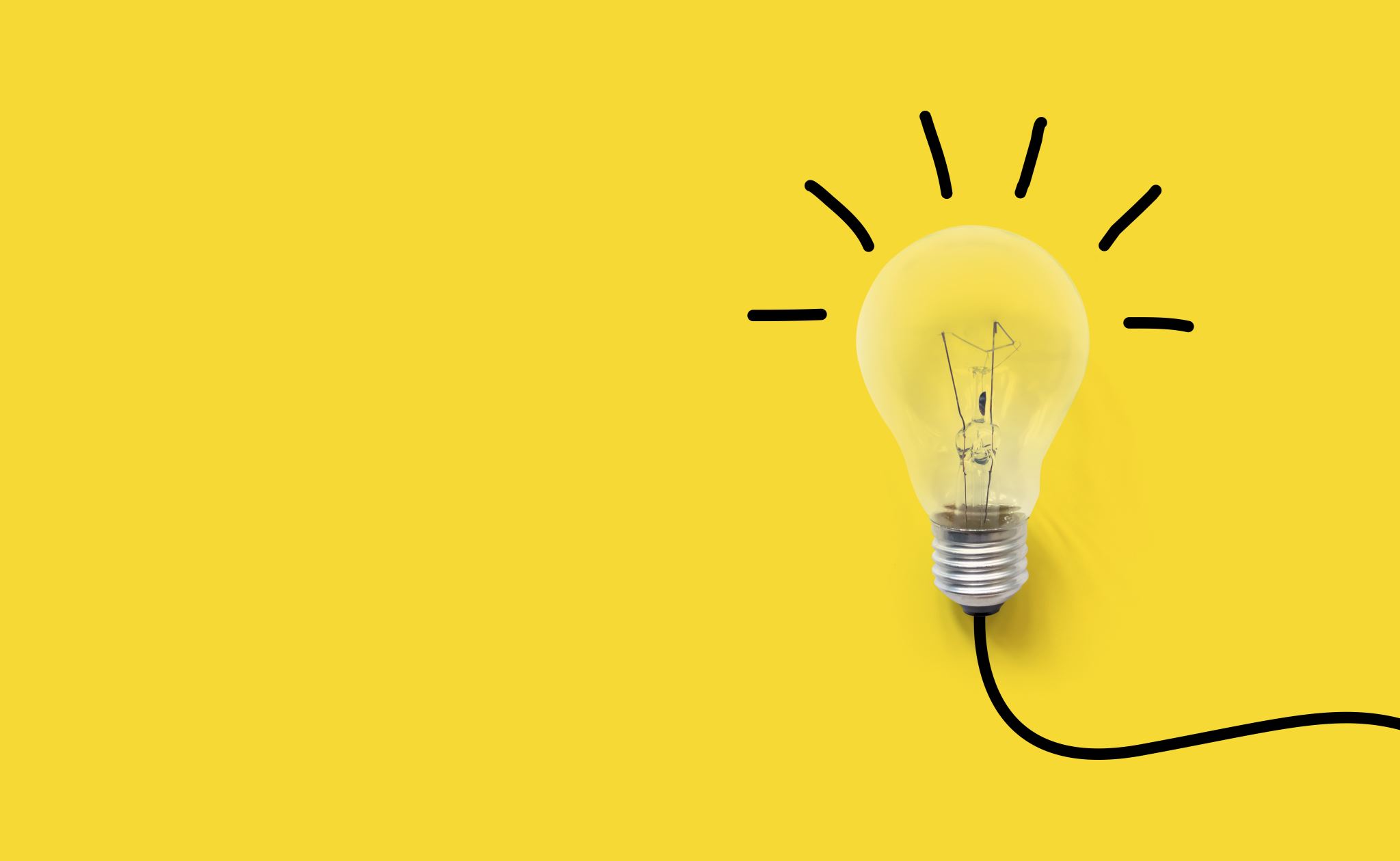 С чего начать?
Определение цели. 
Изучение терминологии
Обучение
Составление плана действий в форс-мажорных ситуациях
Определение размеров и источников инвестирования
Определение инвестиционного портфеля
Выбрать стратегию
Определить активы для работы, составить инвестиционный портфель и переходить к покупкам.
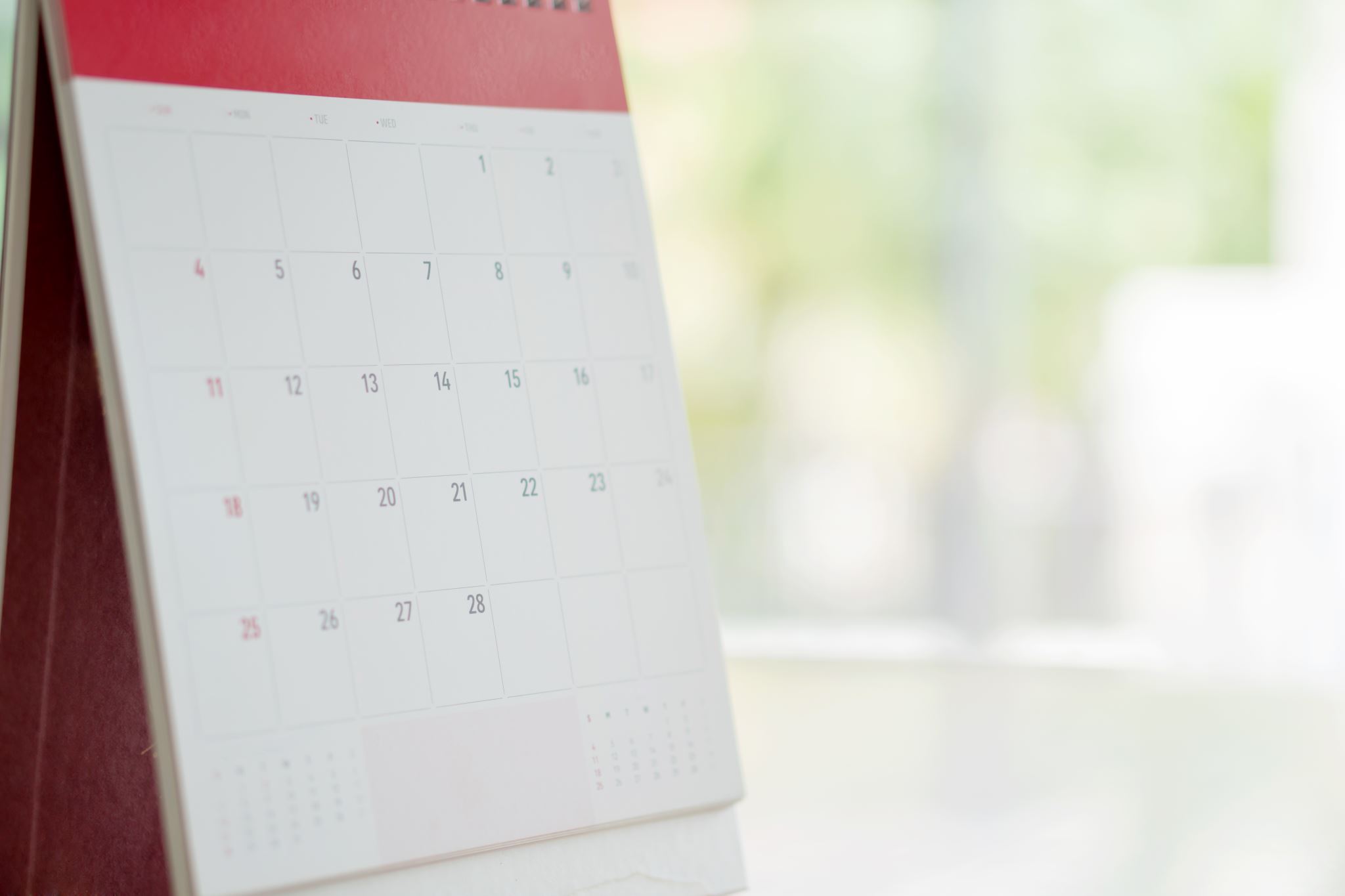 Сроки инвестиций
краткосрочные (до одного года)
среднесрочные (от одного года до трех лет)
долгосрочные (от трех лет)
Стили инвестирования
Пассивное инвестирование — это вложение на долгий срок. Такой способ предполагает вложение денег в акции крупных компаний на несколько лет. Риск резкого падения котировок у таких компаний крайне низкий. Кроме того, они часто платят дивиденды.
Агрессивное инвестирование — это вложение средств в небольшие компании. Подобные ценные бумаги при колебаниях рынка растут или падают сильнее. За счет этого инвестор может заработать больше, но и риск потерять свои вложения при таком виде инвестиций возрастает.
Налоги с инвестиций
Сумма налога составит 13% для налоговых резидентов России и 30% для иностранцев.
Варианты эффективных способов инвестирования
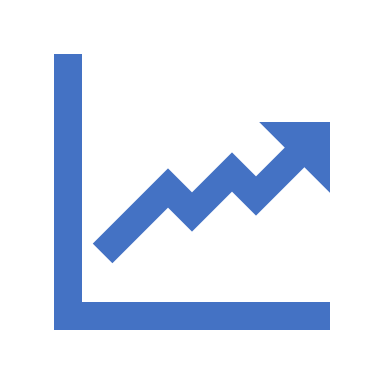 Инвестиции в недвижимость
Инвестирование в криптовалюту
Инвестирование в акции
Примеры инвестиционных идей
Облигации: консервативный вариант
Дивиденды
Золото
Фонды и индексное инвестирование
Отдельные российские акции
Выбор актива в нестабильной ситуации
Институт финансовой грамотности
КАНАЛЫ КОММУНИКАЦИИ
ОФИЦИАЛЬНЫЕ СООБЩЕСТВА В СОЦИАЛЬНЫХ СЕТЯХ
ОФИЦИАЛЬНЫЙ САЙТ
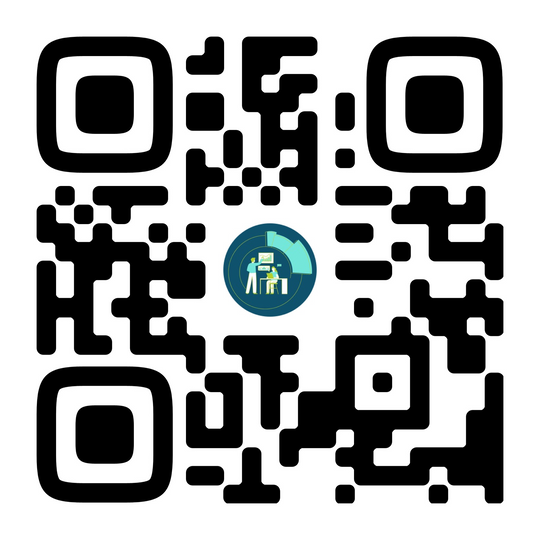 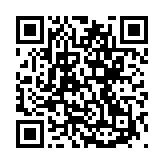 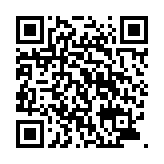 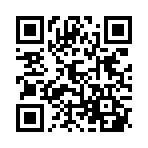 t.me/fingramota_ifg
vk.com/ifgfu
fa.ru/org/science/ifg
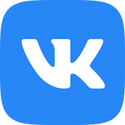 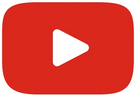 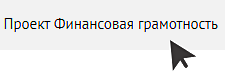 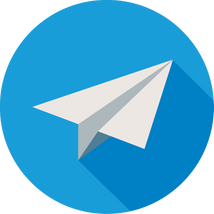 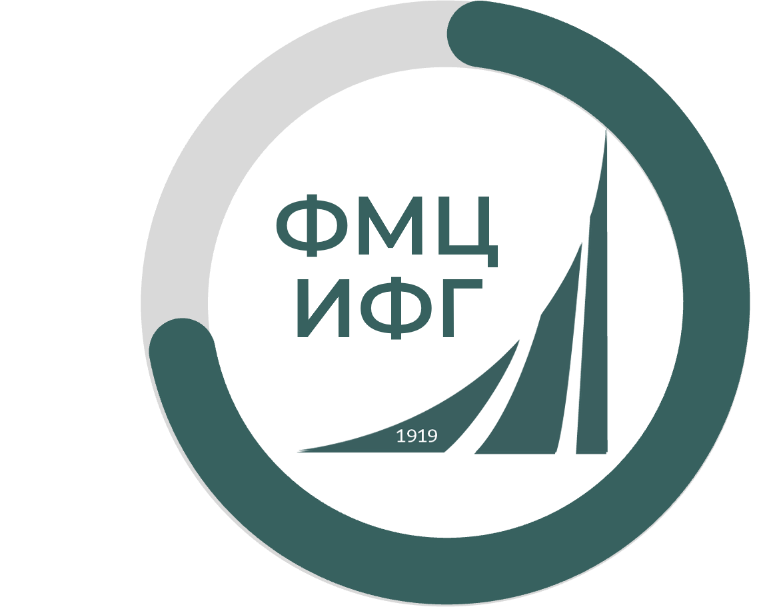 методическая поддержка финансовых консультантов
разбор кейсов, практик, сложных ситуаций по финансовой грамотности
ответы на вопросы
анонсы мероприятий
новости ИФГ и не только
IFG@fa.ru